Интегрированная непосредственно образовательная деятельность  по правилам дорожного движения в средней группе «Волшебные огоньки»
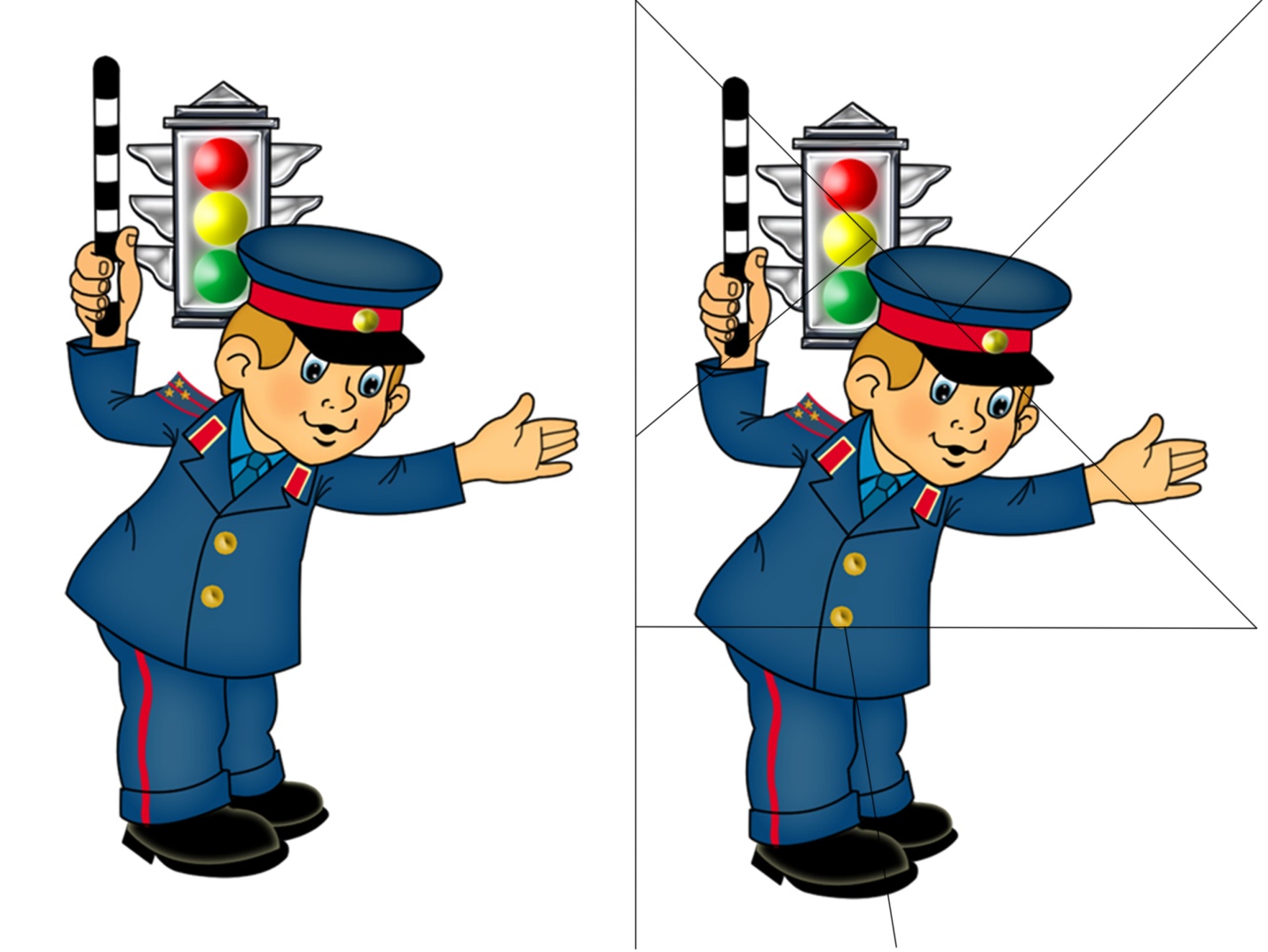 Воспитатель МБДОУ «Детский сад
 общеразвивающего вида №1 «Ромашка»
 Мензелинского муниципального района РТ
 Завьялова Эльвира Ильдаровна
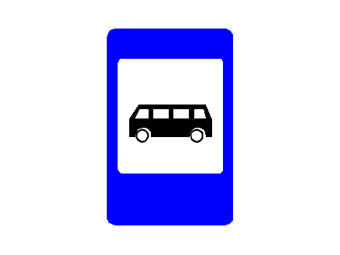 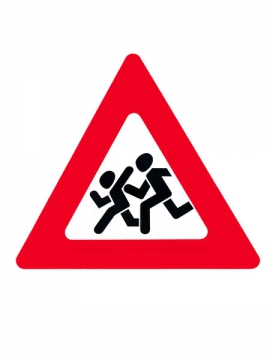 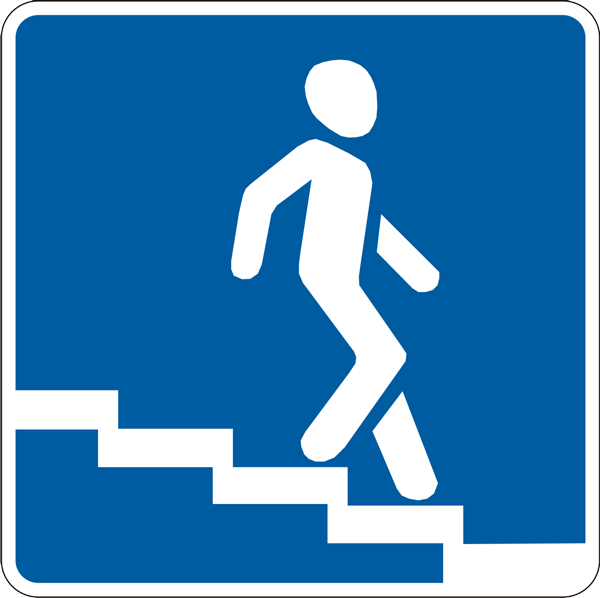 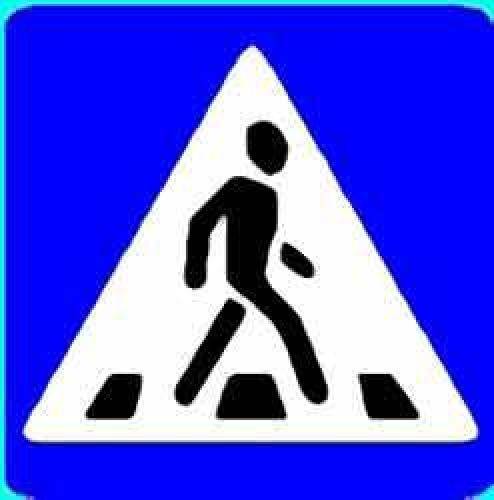 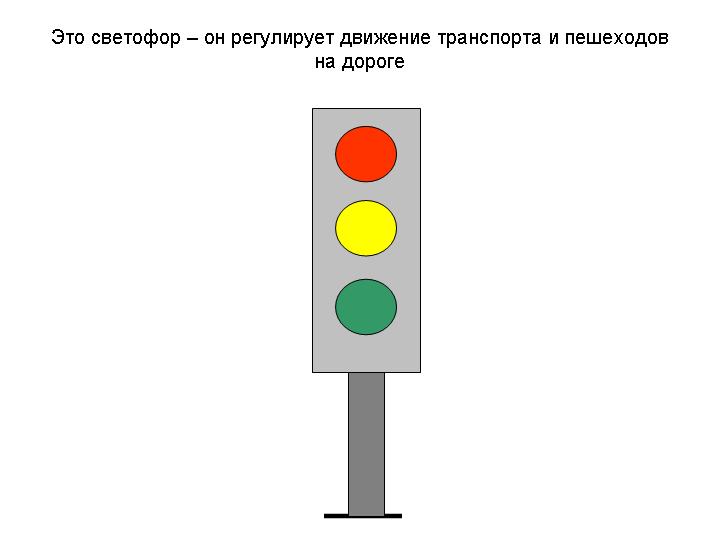 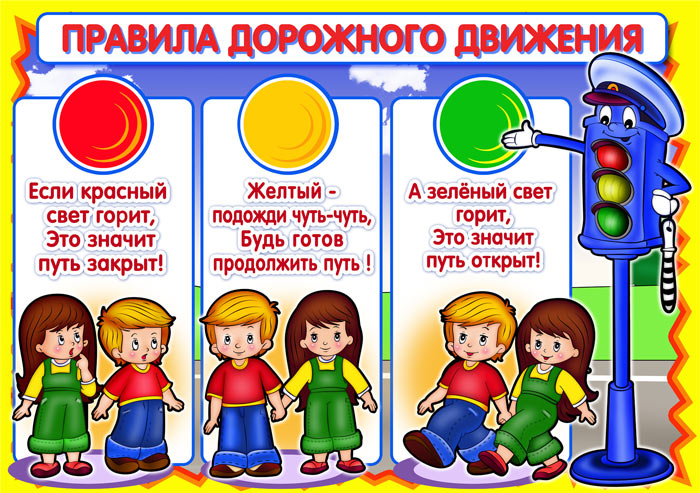 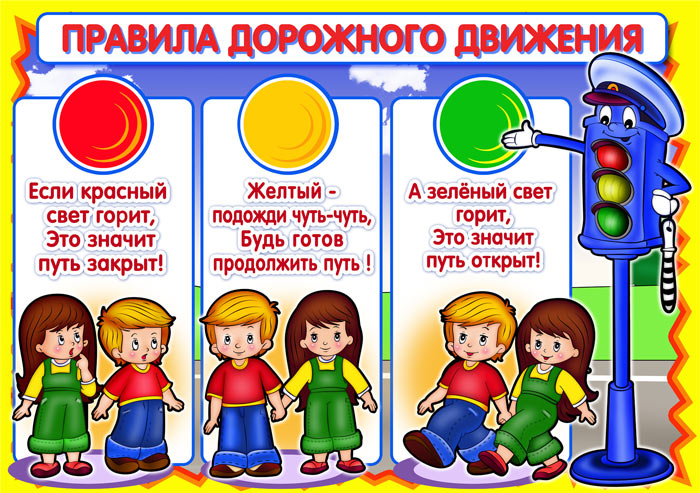 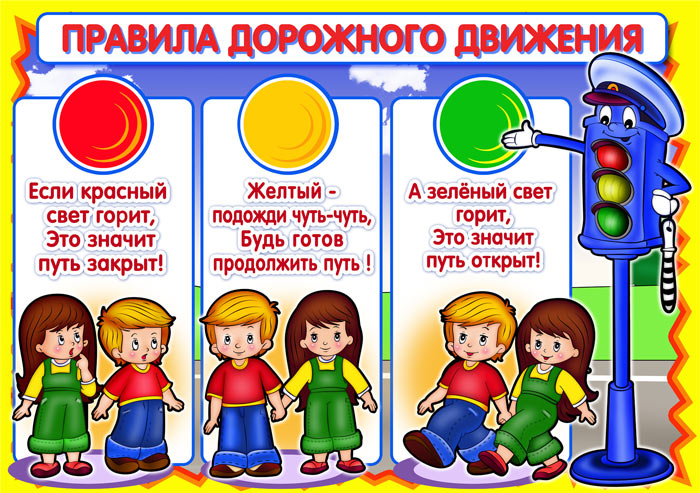 Хорошего настроения!